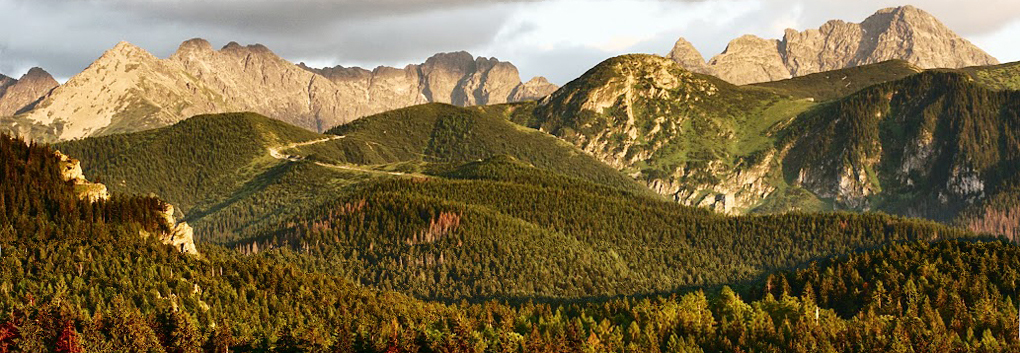 QCD meets experiment
June 12 - June 20, 2014  Zakopane, Poland
Peter Braun-Munzinger (GSI, Darmstadt)
Wojtek Florkowski (Inst. of Nucl. Phys. Polish Academy of Sciences, Krakow 					and Jan Kochanowski University, Kielce)
Marek Gazdzicki (Goethe University, Frankfurt and Jan Kochanowski University, 							          Kielce)
Christian Hoelbling (Wuppertal University)
Adam Kisiel (Warsaw University of Technology)
Yuri Kovchegov (The Ohio State University)
Larry McLerran (Brookhaven Nat. Lab. and RIKEN and CCNU, Wuhan, China)
George Sterman (Stony Brook University)
Michael Strickland (Kent State University)
Urs Wiedemann (CERN)
M. Praszalowicz: Geometrical Scaling in hadronic collisions
0
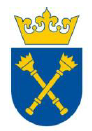 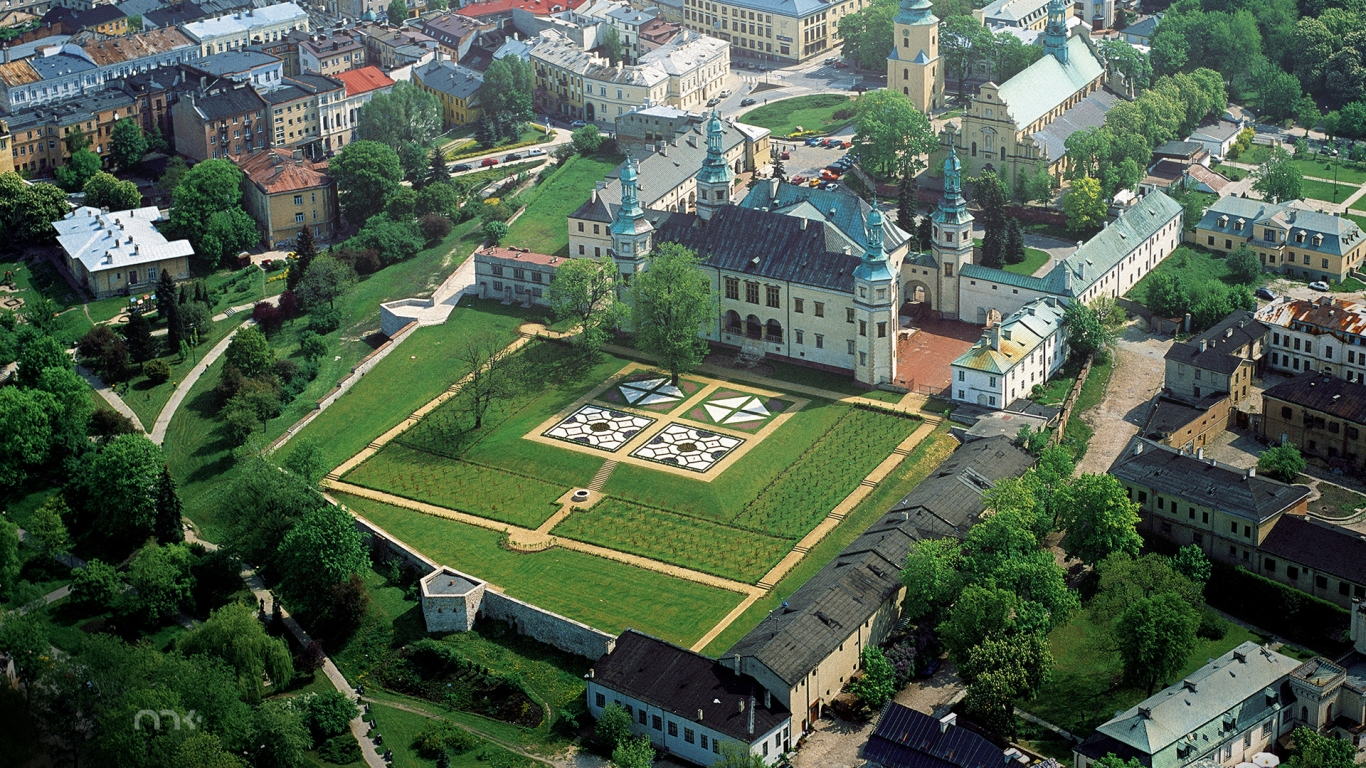 Geometrical scaling in hadronic collisions
Michał Praszałowicz
Jagiellonian University
Kraków, Poland
10-th Polish Workshop on Relativistic Heavy-Ion Collisions, December 13-15, 2013 
Institute of Physics, Jan Kochanowski University, Kielce
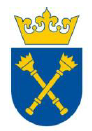 Geometrical Scaling
J. Dias de Deus, Nucl. Phys. B 59 (1973) 231; 
A.J. Buras, J. Dias de Deus, Nucl.Phys. B 71 (1974) 481; 
J. Dias de Deus, P. Kroll, J. Phys. G 9 (1983) L81; 
J. Dias de Deus, Acta Phys. Polon. B 6 (1975) 613.
Geometric scaling for the total  γ* p cross-section in the low x region.A.M. Stasto, K. J. Golec-Biernat , J. Kwiecinski  PRL 86 (2001) 596-599 
M. P. and T. Stebel JHEP (2013) 1303 090, 1304 169
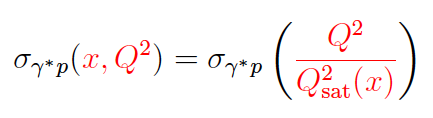 L. McLerran, M. P. Acta Phys.Polon.B41:1917,2010, B42:99,2011 
M. P. Phys.Rev.Lett.106:142002,2011, Acta Phys.Pol. B42 (2011) 1557-1566
Phys.Rev. D87 (2013) 071502(R)
L. McLerran, M.P. and B. Schenke, arXiv:1306.2350 [hep-ph] (Nucl. Phys. A)
M. Praszalowicz: Geometrical Scaling in hadronic collisions
2
Combined HERA data 2009 for e+
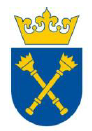 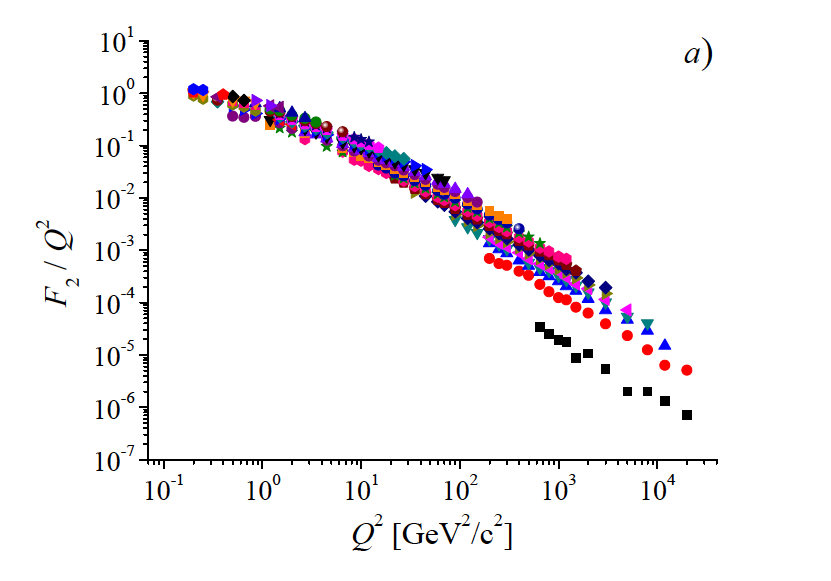 M. Praszalowicz: Geometrical Scaling in hadronic collisions
3
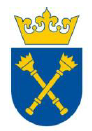 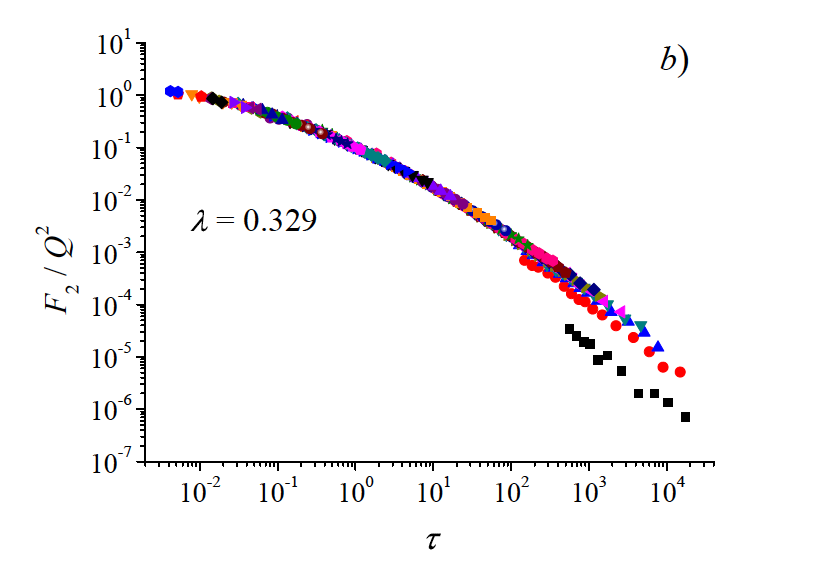 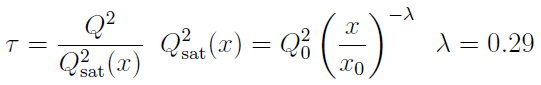 large  x
M. Praszalowicz: Geometrical Scaling in hadronic collisions
4
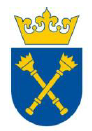 Domain of GS in DIS
λ = 0.329 ± 0.005
up to  x = 0.08 (!)
M. P. and T. Stebel JHEP (2013) 1303 090, 1304 169
M. Praszalowicz: Geometrical Scaling in hadronic collisions
5
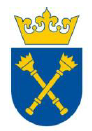 Saturation
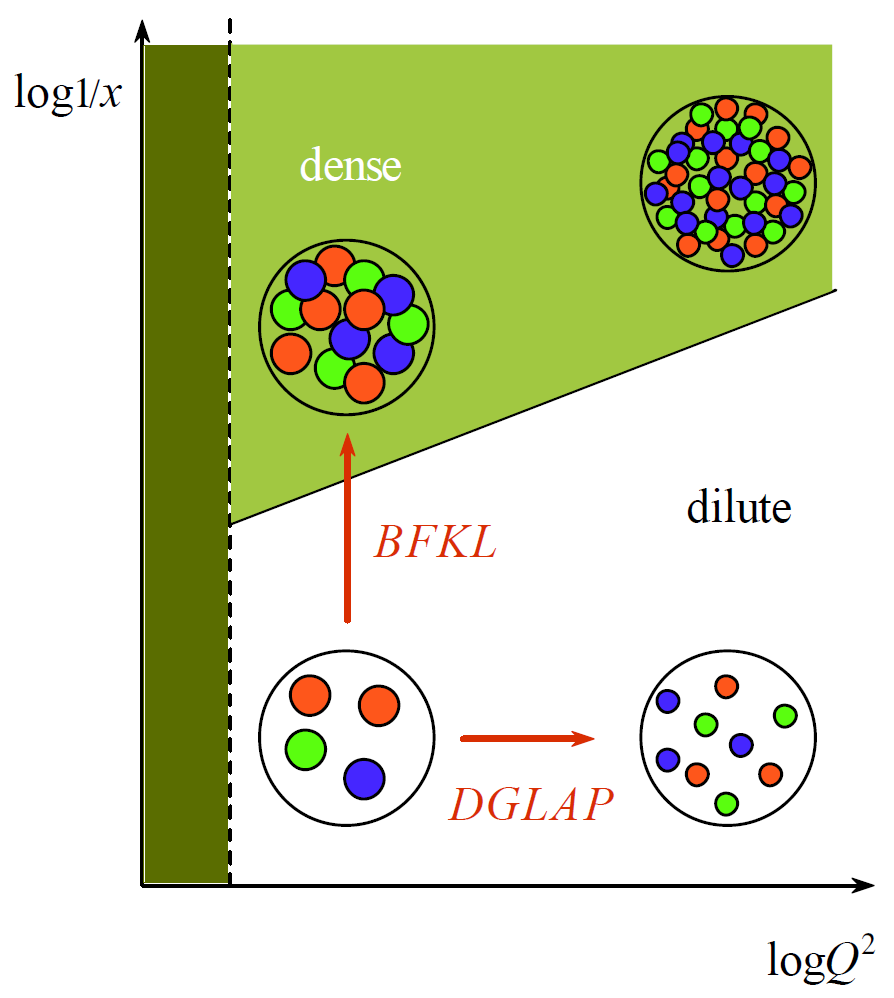 small x
large W
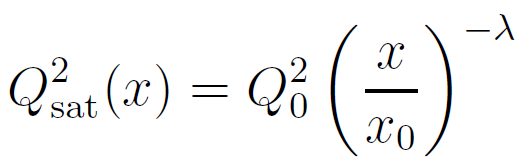 large x
small W
© E.Iancu
6
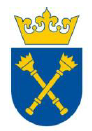 p-p at the LHC
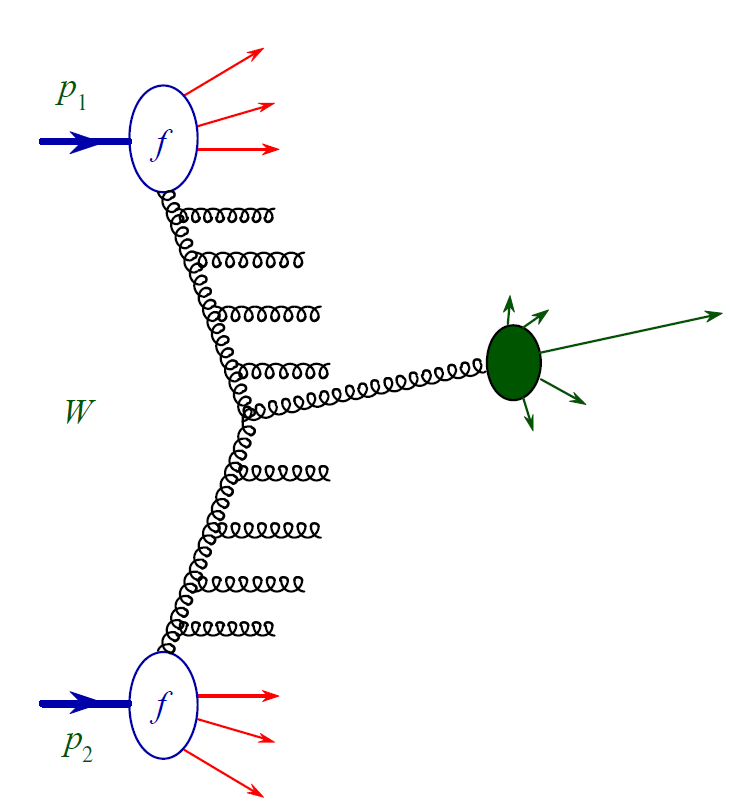 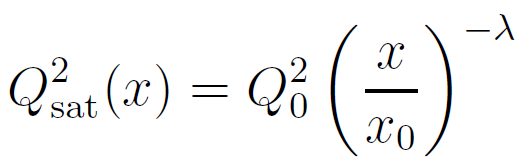 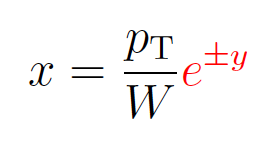 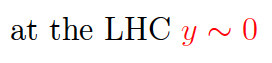 M. Praszalowicz: Geometrical Scaling in hadronic collisions
7
Geometrical scaling of pT distributions
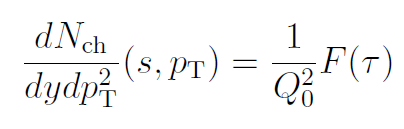 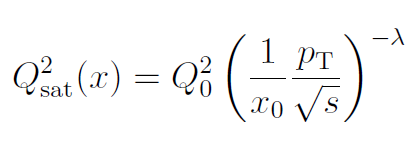 multiplicity distribution 
is a universal function
of scaling variable  τ
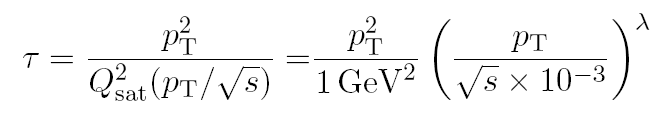 note that for λ = 0 scaling variable  τ = pT2
M. Praszalowicz: Geometrical Scaling in hadronic collisions
8
Geometrical scaling of pT distributions
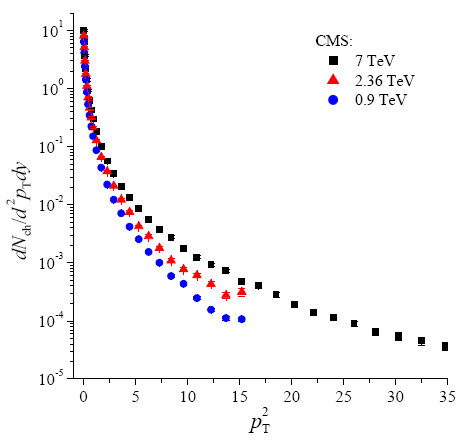 M. Praszalowicz: Geometrical Scaling in hadronic collisions
9
Geometrical scaling of pT distributions
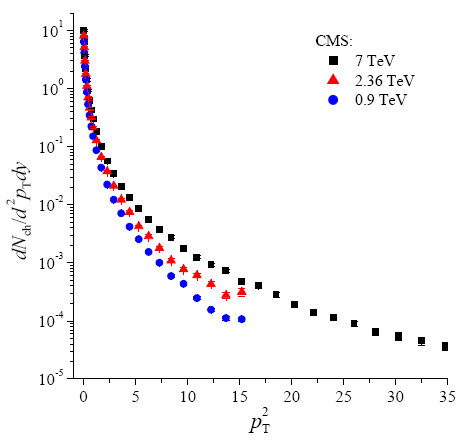 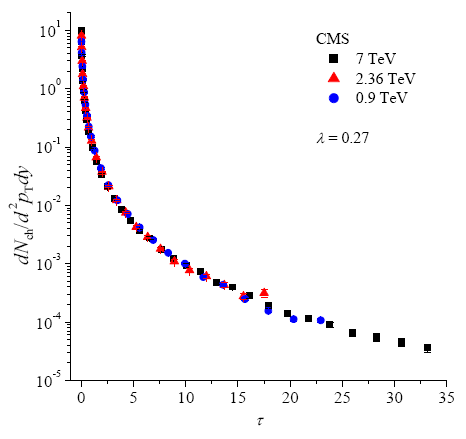 M. Praszalowicz: Geometrical Scaling in hadronic collisions
10
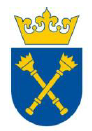 Ratios of pT spectra
quality of GS can be examined by looking at the ratios:
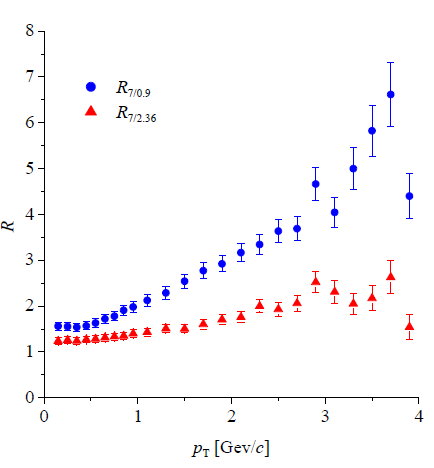 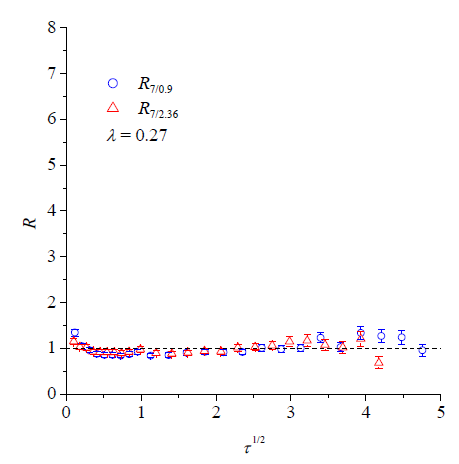 M. Praszalowicz: Geometrical Scaling in hadronic collisions
11
Geometrical scaling of pT distributions
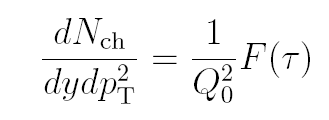 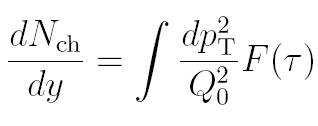 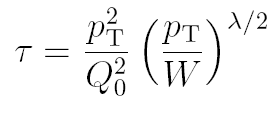 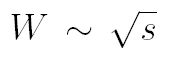 M. Praszalowicz: Geometrical Scaling in hadronic collisions
12
Geometrical scaling of pT distributions
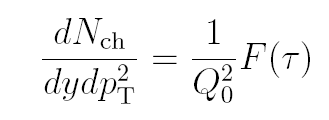 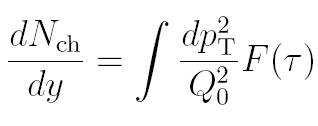 integral over dτ 
is energy 
independent
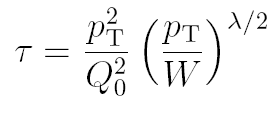 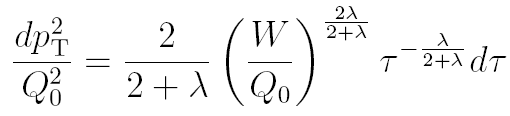 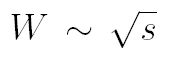 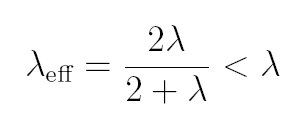 effective growth
of multiplicity is
slower than λ
M. Praszalowicz: Geometrical Scaling in hadronic collisions
13
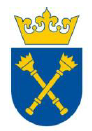 Multiplicity from GS
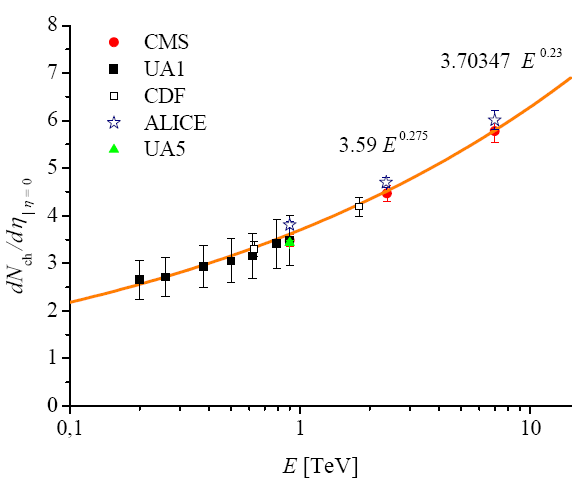 M. Praszalowicz: Geometrical Scaling in hadronic collisions
14
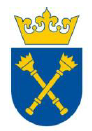 p-p at forward rapidity  y > 0
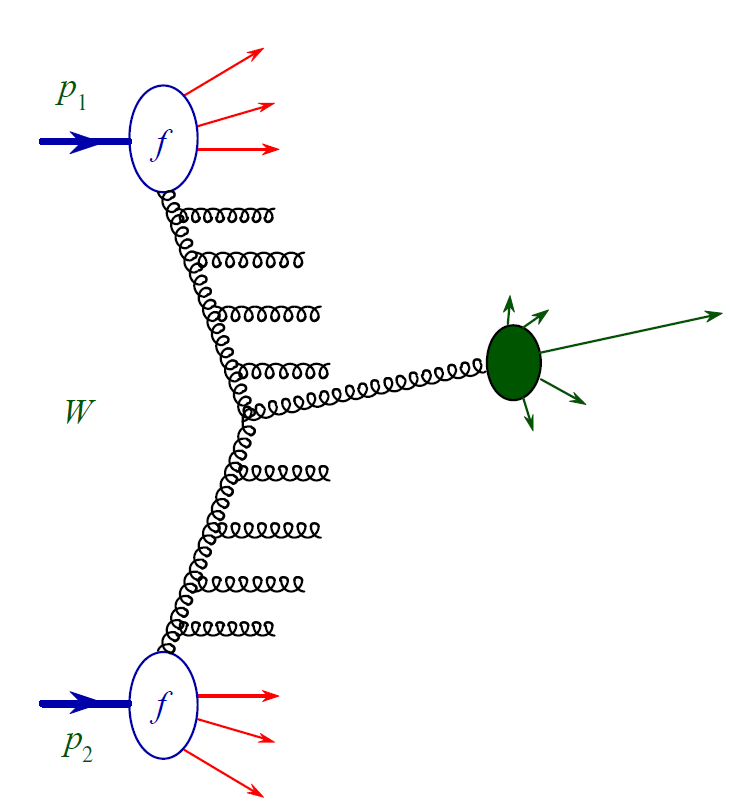 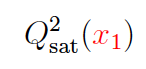 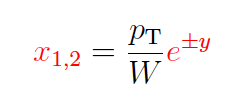 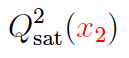 M. Praszalowicz: Geometrical Scaling in hadronic collisions
15
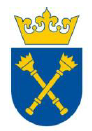 Kinematical range of GS in pp
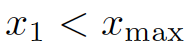 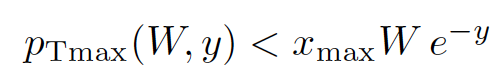 M. Praszalowicz: Geometrical Scaling in hadronic collisions
16
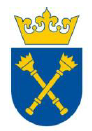 Kinematical range of GS in pp
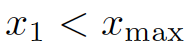 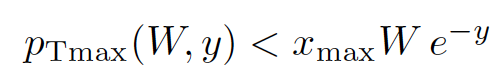 transverse momentum schould be larger 
than some nonperturbative scale Λ
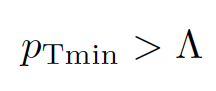 M. Praszalowicz: Geometrical Scaling in hadronic collisions
17
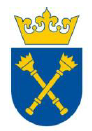 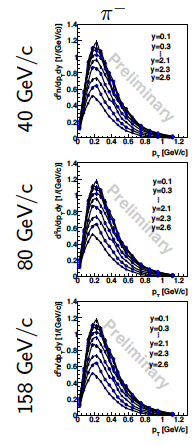 NA61 Shine data
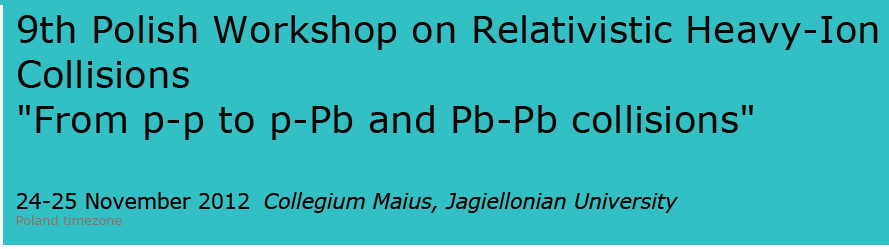 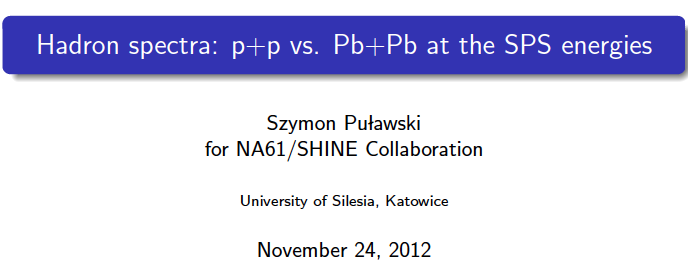 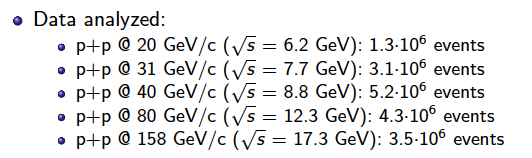 M. Praszalowicz: Geometrical Scaling in hadronic collisions
18
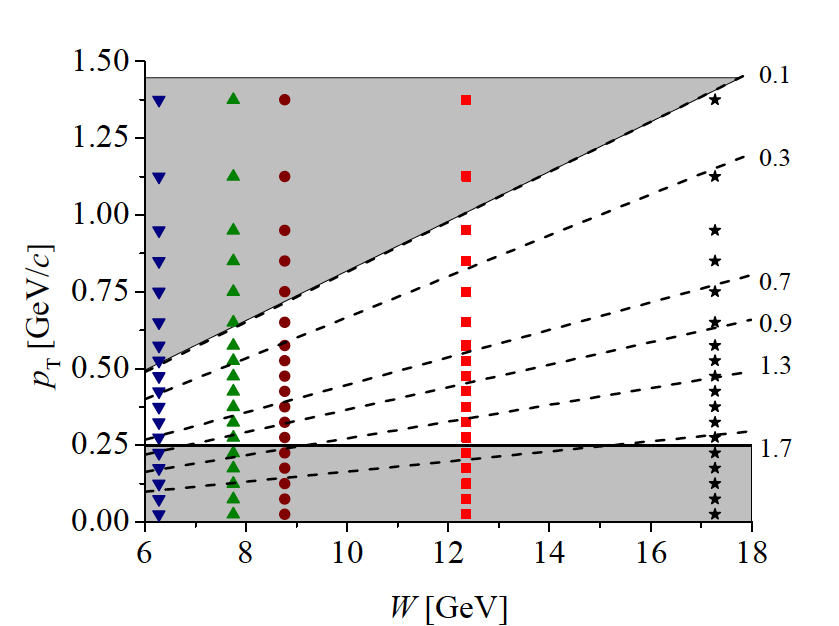 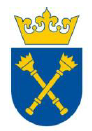 NA61 kinematical range
M. Praszalowicz: Geometrical Scaling in hadronic collisions
19
NA61 kinematical range
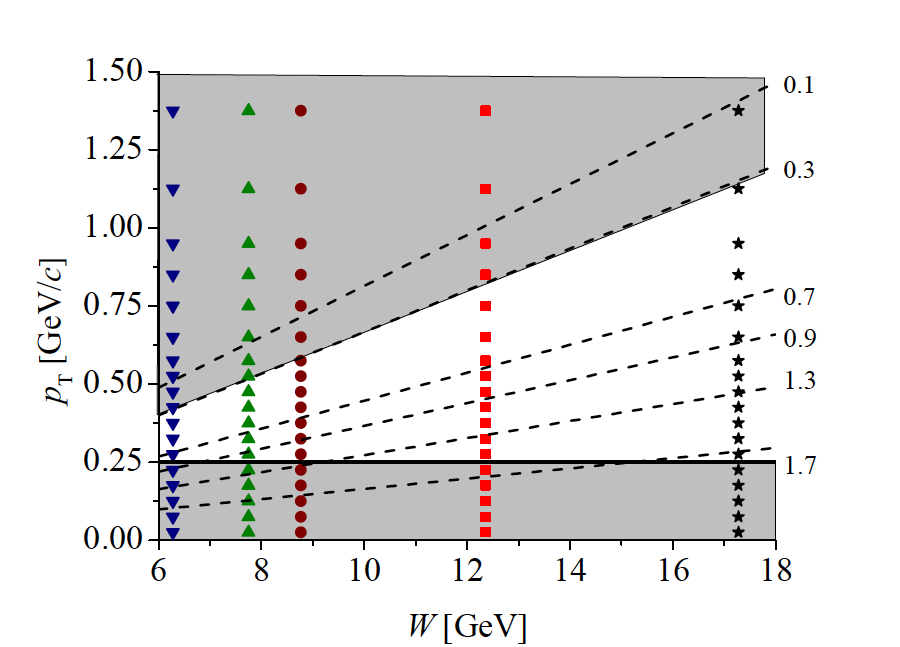 M. Praszalowicz: Geometrical Scaling in hadronic collisions
20
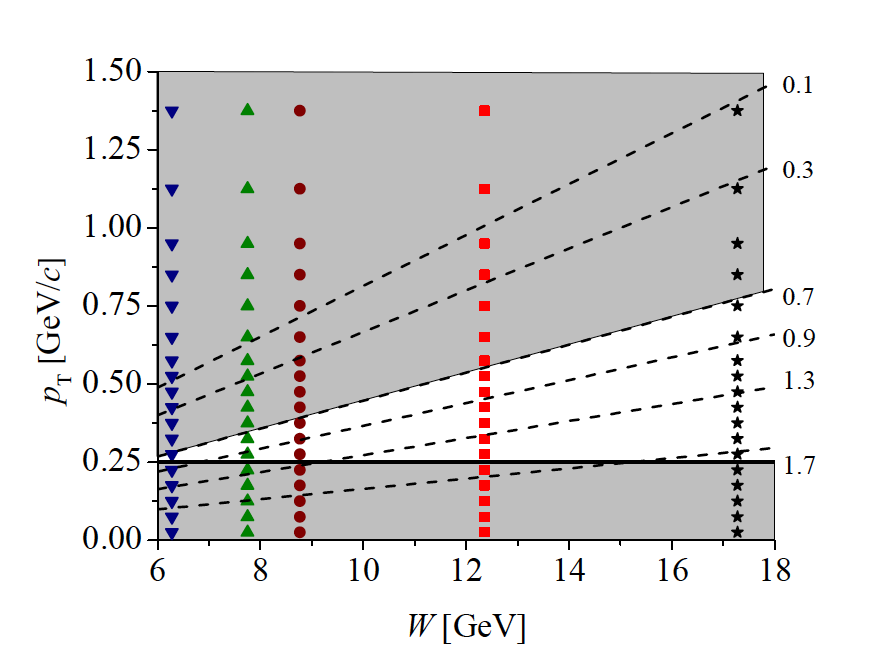 NA61 kinematical range
M. Praszalowicz: Geometrical Scaling in hadronic collisions
21
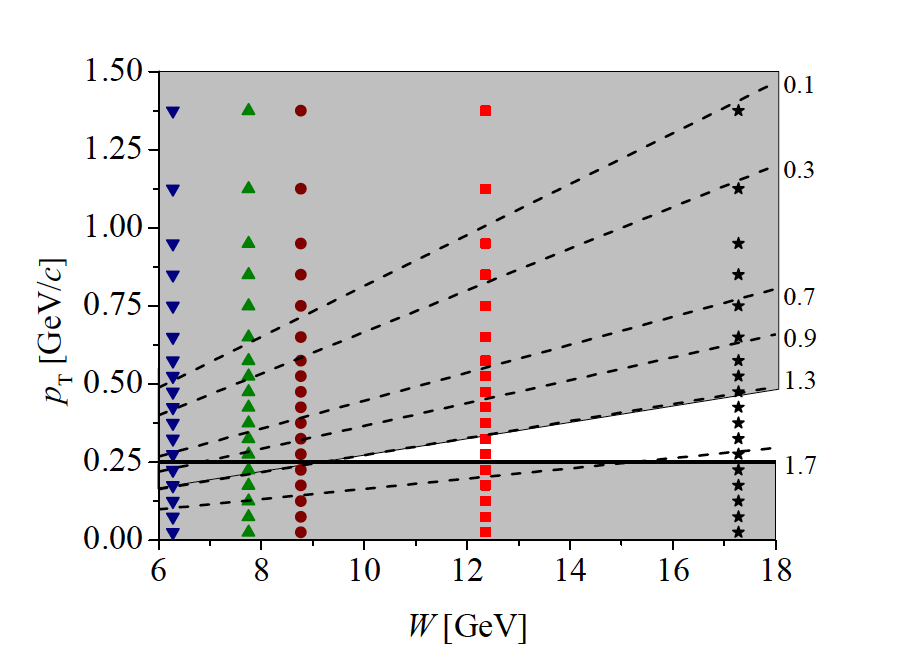 NA61 kinematical range
M. Praszalowicz: Geometrical Scaling in hadronic collisions
22
6.28
  7.75
  8.77
12.36
M. Praszalowicz: Geometrical Scaling in hadronic collisions
23
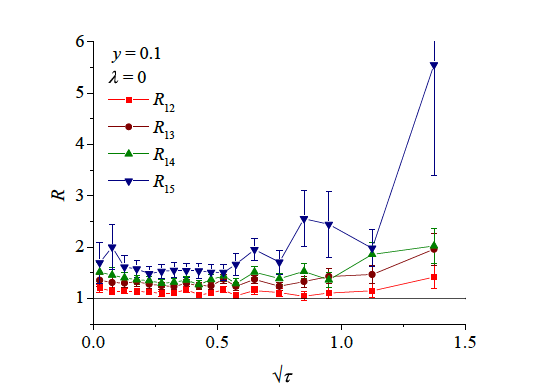 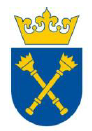 M. Praszalowicz: Geometrical Scaling in hadronic collisions
24
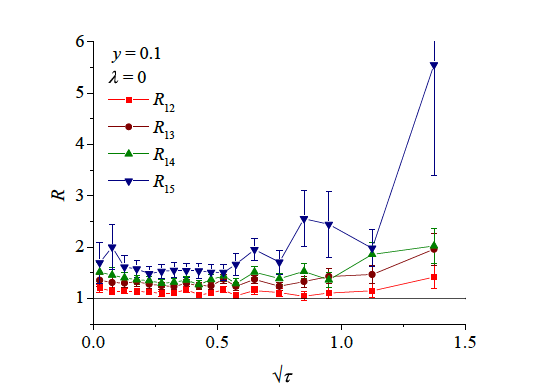 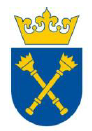 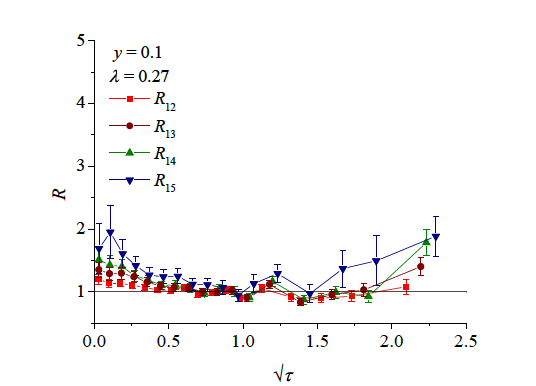 M. Praszalowicz: Geometrical Scaling in hadronic collisions
25
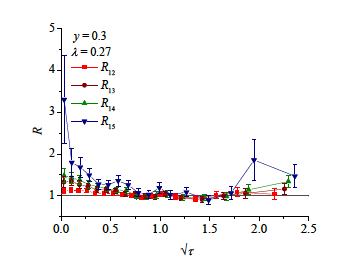 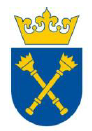 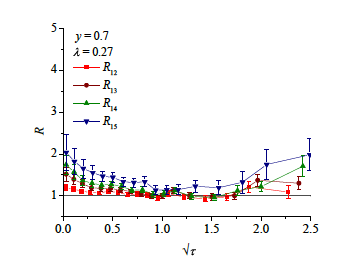 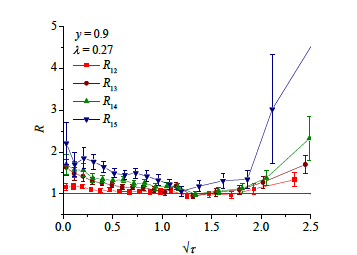 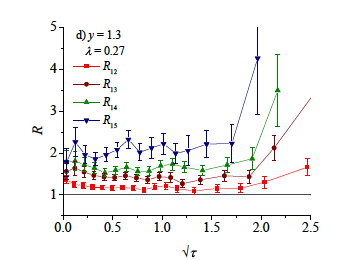 M. Praszalowicz: Geometrical Scaling in hadronic collisions
26
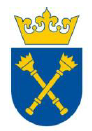 GS for identified particles
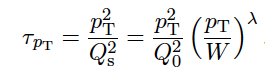 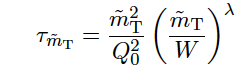 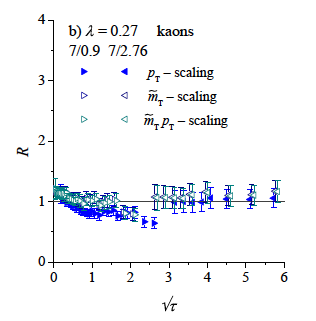 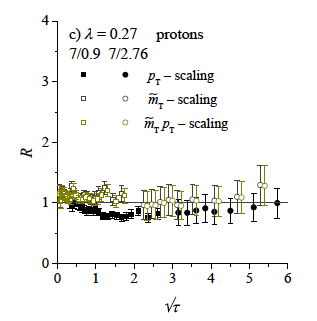 M. Praszalowicz: Geometrical Scaling in hadronic collisions
27
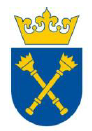 Summary
GS in DIS works for rather high Bjorken x
 GS works also for charge particles in pp
 GSV is found for y ≠ 0 in agreement with expectations
 GS for identified particles in mT − m
Why does this work?
Universal shape of GS
connection with Tsallis-like parametrization
relation to unitegrated glue
GS in HI
A dependence of the saturation scale
centrality dependence
why pp lambda is different than in DIS?
quantitative analysis is needed
M. Praszalowicz: Geometrical Scaling in hadronic collisions
28
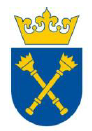 Summary
GS in DIS works for rather high Bjorken x
 GS works also for charge particles in pp
 GSV is found for y ≠ 0 in agreement with expectations
 GS for identified particles in mT − m
Universal shape of GS
connection with Tsallis-like parametrization
relation to unitegrated glue
GS in HI
A dependence of the saturation scale
centrality dependence
why pp lambda is different than in DIS?
quantitative analysis is needed
M. Praszalowicz: Geometrical Scaling in hadronic collisions
29
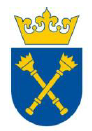 Backup Slides
M. Praszalowicz: Geometrical Scaling in hadronic collisions
30
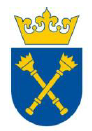 GS in HI: A dependence
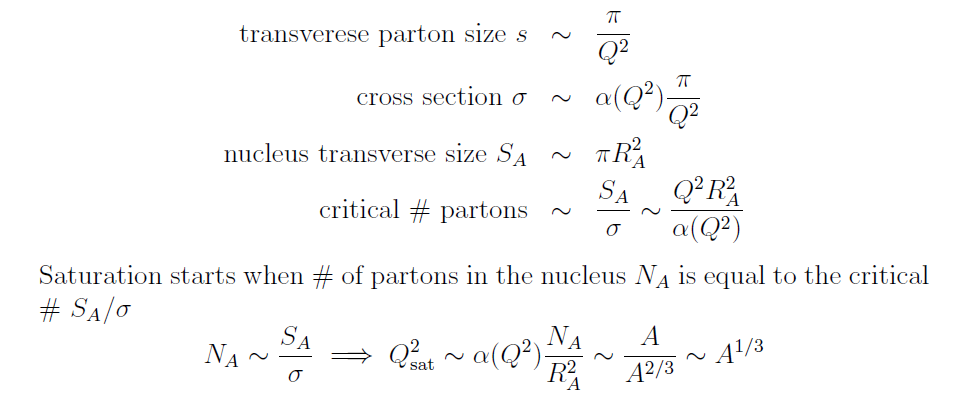 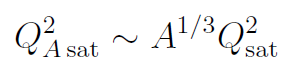 M. Praszalowicz: Geometrical Scaling in hadronic collisions
31
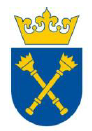 GS in HI: A dependence
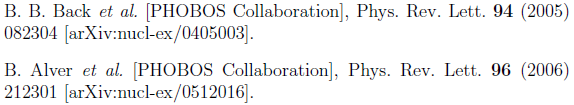 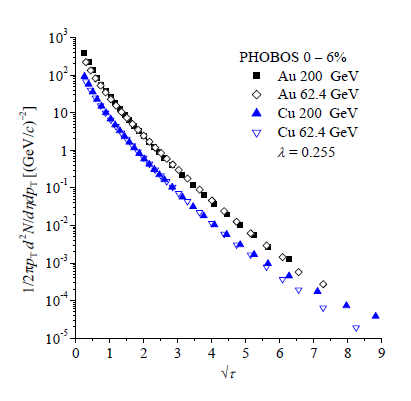 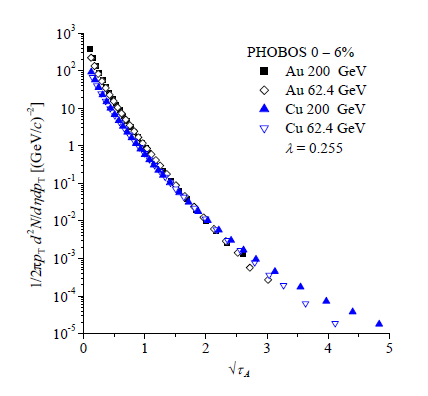 M. Praszalowicz: Geometrical Scaling in hadronic collisions
32
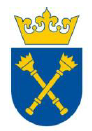 GS in pA
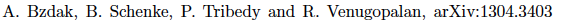 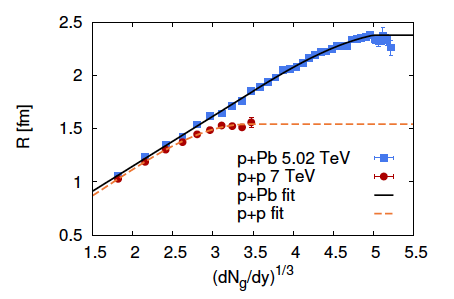 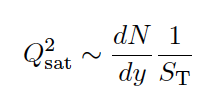 _
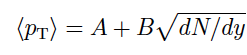 M. Praszalowicz: Geometrical Scaling in hadronic collisions
33
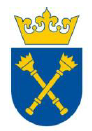 GS in pA
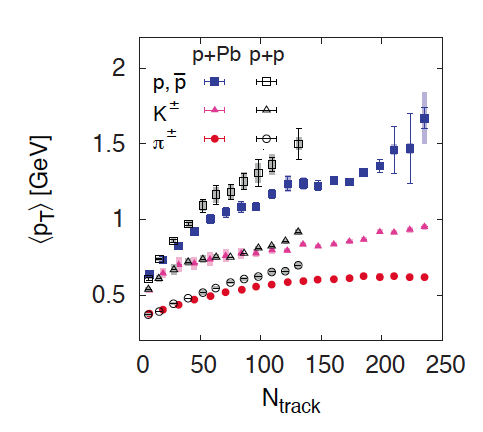 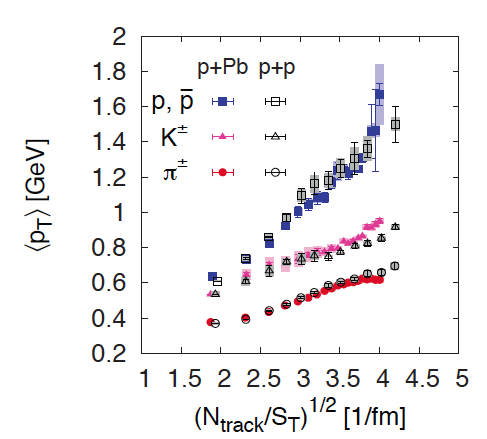 L. McLerran, M.P. and B. Schenke, arXiv:1306.2350 [hep-ph] (Nucl. Phys. A)
M. Praszalowicz: Geometrical Scaling in hadronic collisions
34